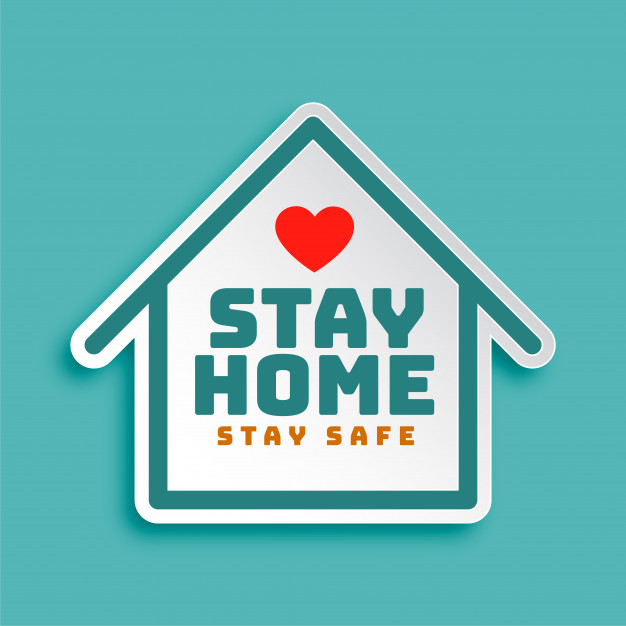 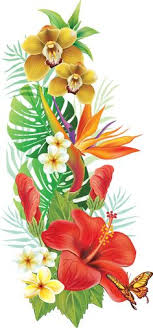 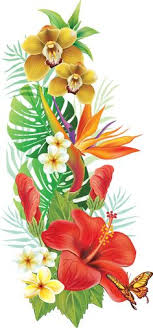 wkÿK cwiwPwZ
‡gvt Kvgvj †nv‡mb
mnKvwi wkÿK 
miKvwi WvgyW¨v gymwjg D”P we`¨vjq
WvgyW¨v, kwiqZcyi|
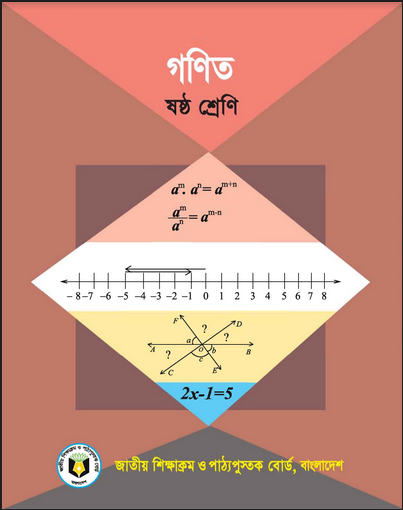 AvR‡Ki cvV
Aa¨q t wØZxq
AbycvZ I kZKiv
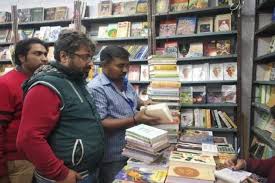 eB µq K‡i KZ Kwgkb †cj
পরিক্ষায় 
পাশের হার
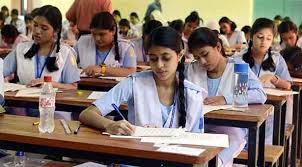 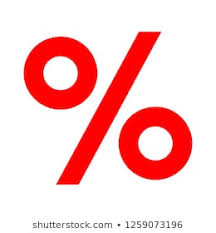 cvV wkibvg
শতকরা
-: শিখbফল :-
  শতকরা সংক্রান্ত সমস্যা সমাধান করতে পারবে ।
Abykxjbx t 2.2
5
MZ K¬vk
6
এবং
Abykxjbx t 2.2
7
8
AvR‡Ki K¬vk
এবং
7| gymvbœv eB‡qi †`vKvb †_‡K GKwU evsjv iPbv eB 84 UvKvq  µq Kij| wKš‘ eBwUi Kfv‡i g~j¨ †jLv wQj 120 UvKv| †m kZKiv KZ UvKv Kwgkb †cj|
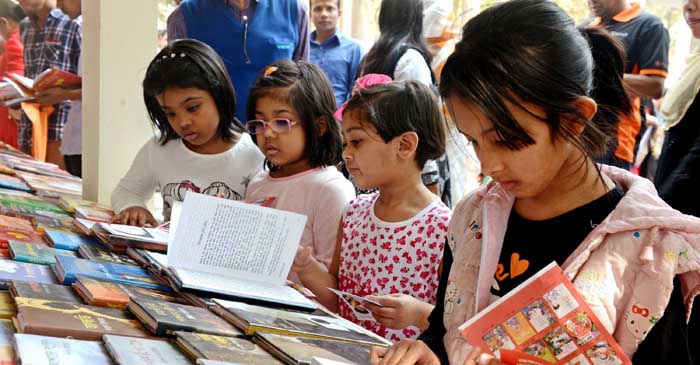 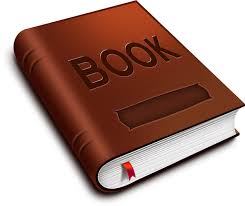 evsjv iPbv eB µq  84 UvKvq
eBwUi Kfv‡i g~j¨  120 UvKv
kZKiv KZ UvKv Kwgkb †cj ?
বইয়ের কভারের মূল্য ১২০ টাকা, ক্রয় মূল্য ৮৪ টাকা
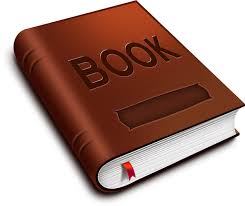 ৫
= ৩০ টাকা
DËi t 30 %
8| GKRb PvKzwiRxwei gvwmK Avq 15000 UvKv| Zvi gvwmK e¨q 9000 UvKv| Zvi e¨q, Av‡qi kZKiv KZ?
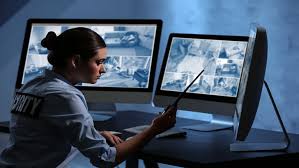 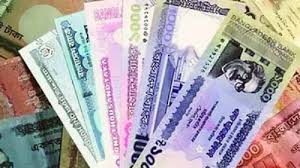 GKRb PvKzwiRxwei 
gvwmK Avq 15000 UvKv
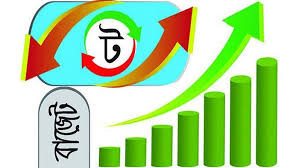 Zvi gvwmK e¨q  9000 UvKv|
Zvi e¨q, Av‡qi kZKiv KZ ?
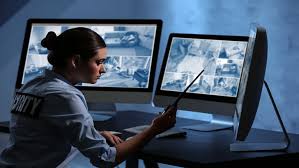 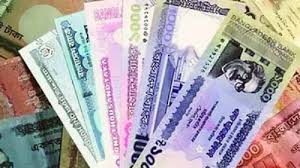 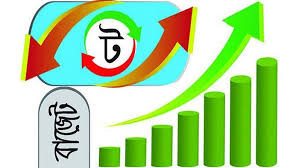 PvKzwiRxexi,
gvwmK Avq 15000 UvKv n‡j e¨q 9000 UvKv
60
150
= 60 UvKv
DËi t 60 %
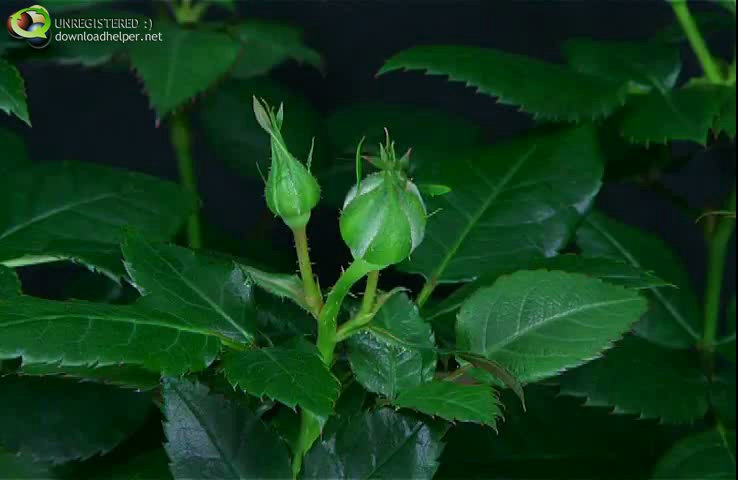 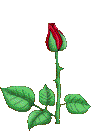 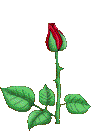 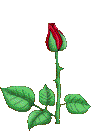 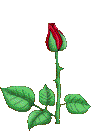